Budget Basics 2019
March 14 – Great Falls
March 22 – Missoula
March 27 – Miles City

Denise Williams, Executive Director
MT Association of School Business Officials (MASBO)
406-461-3659 or dwilliams@masbo.com
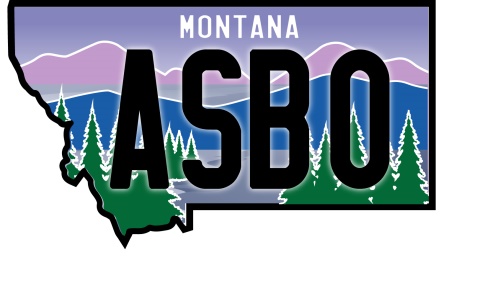 What we want
forming an essential foundation or starting point; fundamental
the essential facts or principles of a subject or skill
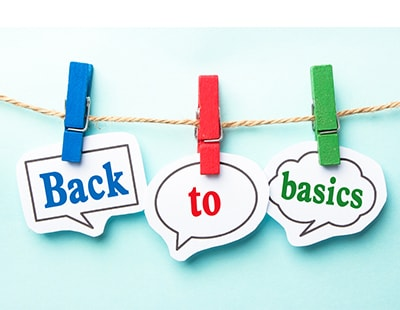 What we don’t want
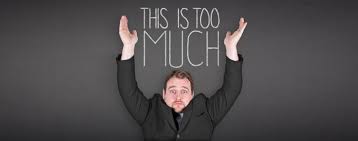 Budget Basics 2019
Terminology and Key Concepts
General Fund Overview
Transporation Fund
Other Budgeted Funds (chart)
Budget Timeline and Q&A
Terminology and Concepts
Why do we use separate funds?
to account separately for resources affected by different types of spending restrictions
because financial reporting standards require it

Fund accounting
Each fund has a self-balancing set of accounts (debits = credits) to keep the cash flow, revenues, expenditures and equity segregated from the other funds. 
It is desirable to have as few funds as legal and sound administrative requirements make possible.
Terminology and Concepts20-9-201, MCA Fund Definitions
BUDGETED FUNDS
NON-BUDGETED FUNDS
Trustees must adopt a budget to spend money
Local property tax levies are a common revenue source
No budget is needed to spend money
Expenditures are limited to cash available in the fund        (20-9-210, MCA)
No tax revenues
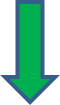 Voted Levy – hold an election to obtain voter approval
 
“Permissive” (non-voted) Levy - voter approval not required
Terminology and Concepts“Budget Authority” vs. “Cash”
BUDGET AUTHORITY
CASH
The actual amount of money you have on hand to spend!

Consider this:
“Not everyone pays their tax bill on time.”
(revenue doesn’t come in when you expect it to)

“Stuff happens!”
(unanticipated events = unanticipated expenditures
Budget amounts are estimates of what you intend to receive in revenue and what you intend to spend to operate the school for the year.

20-9-133, MCA:
Trustees must formally approve (adopt) an expenditure budget in order to spend money during the fiscal year (July 1 – June 30).
Total expenditures made (or liabilities incurred) during the year must be within the approved budget.
Terminology and Concepts“Budget Authority” vs. “Cash”
“Budget” means 
spending authority—
NOT “cash”!
Terminology and Concepts“Budget Authority” vs. “Cash”
BUDGET AUTHORITY
CASH
Actual Revenues Received
	State payments					$750,000
	Facilities use						     17,000
	Property Taxes					   173,000
	Total									$940,000

Actual Expenditures
	Salaries/Benefits				$755,000
	Textbooks/supplies				55,000
	Facilities maintenance		80,000
	Insurance								20,000
	Field trips/athletics				15,000
   	Total									$925,000

Change in cash balance		$ 15,000
Budgeted Revenues
	State payments						$750,000
	Facilities use				 			    15,000
	Property Taxes						  185,000
	Total										$950,000

Budgeted Expenditures
	Salaries/Benefits					$800,000
	Textbooks/supplies 					40,000
	Facilities maintenance			70,000
	Insurance								    20,000
	Field trips/athletics					20,000
   	Total										$950,000
Terminology and Concepts
Fund Balance
Fund Balance (cash + receivables – payables)
Beginning Fund Balance (July 1)	
+ Current Year Receipts
-  Current Year Expenditures
Ending Fund Balance (June 30)
Terminology and ConceptsFund Balance – Budget vs. Actual
Terminology and ConceptsFund Balance – Budget vs. Actual
Terminology and ConceptsFund Balance – Budget vs. Actual
Terminology and ConceptsFund Balance – Budget vs. Actual
Terminology and Concepts
Fund Balance - Example
Fund Balance (cash + receivables – payables)
Beginning Fund Balance (July 1)		$  95,000
+ Current Year Receipts			$940,000
-  Current Year Expenditures		$925,000
Ending Fund Balance (June 30)		$110,000
Terminology and Concepts
“Fund Balance”, “Reserves” and “Reappropriation”
Fund Balance (cash + receivables – payables)
		Beginning Fund Balance 
		+ Current Year Receipts
		-  Current Year Expenditures
		Ending Fund Balance
Reserves (keep for cash flow purposes)
Reappropriate
(reduces revenue 
requirement in
next year’s budget)
Return to state (General Fund only)
Terminology and Concepts
Operating Reserves
Terminology and Concepts
Operating Reserves
Adequate reserves
prevent cash
overdrafts
Terminology and Concepts
Operating Reserves
Reserves - year-end cash balances kept for cash flow
Terminology and Concepts
“Fund Balance”, “Reserves” and “Reappropriation” - Example
Fund Balance (cash + receivables – payables)
Beginning Fund Balance			$       95,000 
+ Current Year Receipts			       940,000
-  Current Year Expenditures		       925,000
Ending Fund Balance			$     110,000

Assume next year’s adopted budget is $ 975,000
	Operating reserves @ 10% = _________
Terminology and Concepts
“Fund Balance”, “Reserves” and “Reappropriation” - Example
Fund Balance (cash + receivables – payables)
Beginning Fund Balance			$       95,000 
+ Current Year Receipts			       940,000
-  Current Year Expenditures		       925,000
Ending Fund Balance			$     110,000

Assume next year’s adopted budget is $ 975,000
	Operating reserves @ 10% = $97,500
Terminology and Concepts
“Fund Balance”, “Reserves” and “Reappropriation” - Example
Fund Balance (cash + receivables – payables)
Beginning Fund Balance			$      95,000 
+ Current Year Receipts			      940,000
-  Current Year Expenditures		      925,000
Ending Fund Balance			$    110,000
$97,500
Reserves (keep for cash flow purposes)
Reappropriate
(reduces revenue 
requirement in
next year’s budget)
Return to state (General Fund only)
Terminology and Concepts
“Fund Balance”, “Reserves” and “Reappropriation”
Fund Balance Reappropriated 
		Ending Fund Balance
	-	Reserves               									  	
	=	Fund Balance Reappropriated
Used in place of new revenue to fund the ensuing year’s expenditure budget  
Reappropriation is mandatory after reserves are maximized
General Fund reappropriation is limited to 15% of the maximum budget (excess is remitted to the state)
Terminology and Concepts
“Fund Balance”, “Reserves” and “Reappropriation” - Example
Fund Balance Reappropriated 
Ending Fund Balance									$  110,000
-	Reserves	             									  	         97,500
=	Fund Balance Reappropriated							?
Terminology and Concepts
“Fund Balance”, “Reserves” and “Reappropriation” - Example
Fund Balance Reappropriated 
Ending Fund Balance									$  110,000
-	Reserves	             									  	         97,500
=	Fund Balance Reappropriated    $    12,500
Terminology and Concepts
“Fund Balance”, “Reserves” and “Reappropriation” - Example
Fund Balance (cash + receivables – payables)
Beginning Fund Balance			$      95,000 
+ Current Year Receipts			      940,000
-  Current Year Expenditures		      925,000
Ending Fund Balance			$    110,000
$97,500
Reserves (keep for cash flow purposes)
$12,500
Reappropriate
(reduces revenue 
requirement in
next year’s budget)
Return to state (General Fund only)
Understanding Fund Balance Reappropriated
$975,000
Expenditure Budget = 
Funding Needs
Understanding Fund Balance Reappropriated
$975,000
Fund balance 
reappropriated = 
$ district already has
Understanding Fund Balance Reappropriated
$975,000
$12,500
Fund balance 
reappropriated = 
$ district already has
Understanding Fund Balance Reappropriated
$975,000
$975,000
How much new revenue is needed?
New revenue
needed
$12,500
$12,500
Understanding Fund Balance Reappropriated
$975,000
$962,500 new revenue
$12,500
QUESTIONS?
GENERAL FUND OVERVIEW
General Fund
Expenditure Budget Limits
Funding Sources

OPI resources to have handy:
FY2020 Preliminary Budget Data Sheet
OPI FY20 General Fund Budget Spreadsheet
General Fund - Budget Elements
Basic Entitlement
	Per-ANB Entitlement
	Special Education Allowable Cost Payment
	Quality Educator Payment
	At-Risk Student Payment
	Indian Education for All Payment
	American Indian Achievement Gap Pmt
	Data for Achievement Payment
Basic Entitlement Rates
*HB159 increased FY2019 by inflation of .91% for FY2020 and 1.83% in FY2021.
General Fund - ANB
AVERAGE NUMBER BELONGING (ANB)
FALL ENROLLMENT
(1ST Monday in October)
Part-time Students = ¼, ½, or ¾
Example:
Oct count = 150
Feb count = 166

(150 + 166)
  2
= 158

187
180

=  165 ANB
Total of 2 counts
divided by 2
 180 + PIR Days*  
180
= ANB
X
SPRING ENROLLMENT
(1st Monday in February)
Part-time Students = ¼, ½, or ¾
X
*PIR Days are “pupil instruction related” days for teacher in-service training and recordkeeping
General Fund - ANB
Use the ANB that generates the greatest maximum general fund budget:
Current Year ANB (CY ANB)
ANB for the budget unit for the ensuing school year (FY2020 ANB is based on FY2019 enrollment counts)
3-Year Average ANB
Add current year ANB to the current ANB for the previous two school fiscal years and divide by 3 (FY2020 ANB is the average of FY2019, FY2018 and FY2017)
(see section 1. Certified ANB on budget data sheet)
Per-ANB Entitlement Rates
*HB159 increased per-ANB entitlements by .91% in FY2020 and 1.83% in FY2021.
Each student after the first ANB is decreased by a reduction factor (decrement) per ANB:
Elementary ANB decrement is $.20 per ANB
High school & 7th - 8th accred ANB decrement is $.50 per ANB
Per-ANB Entitlement Calculations
Elementary:  $.20 decrement for first 1,000 ANB
[$5,624 X Elem ANB] - [.20 X (Elem ANB/2) X (Elem ANB –1)]
For each ANB over 1000:  ($5,424.20 X ANB) + $5,524,100

7th & 8th accredited:  $.50 decrement for first 800 ANB
[$7,201 X 7th & 8th ANB] - [.50 X (7&8 ANB/2) X (7&8 ANB –1)]
For each ANB over 800:    ($7,801.50 X 7&8 ANB) + $5,601,000

High School:  $.50 decrement for first 800 ANB
[$7,201 HS ANB] - [.50 X (HS ANB/2) X (HS ANB –1)]
For each ANB over 800:    ($7,801.50 X ANB) + $5,601,000
Special Education Allowable Costs
Special Education Allocation 20-9-321(4)(a), MCA:
52.5% through instructional block grants (ISB)
17.5% through related services block grants (RSBG)
25% to reimbursement of local districts (disproportionate costs)
5% to special education cooperatives and joint boards for admin and travel
Special Education Allowable Costs
Section 8 Preliminary Budget Data Sheet
Must be “eligible” (meet one of the following):
operate a special education program; or
belong to a special education cooperative; or
has a signed written agreement with another public entity to provide instructional services to children with disabilities
Special Education Allowable Costs
How to “Avoid Reversion”
Minimum amount required to spend is shown in 8g of the data sheet
Code expenditures for special education to program 280
See TFS report “Special Education Reversion” for expenditure codes that count
Monitor the level of expenditures to ensure you are spending the minimum amount
Amount spent below the minimum are “reverted” back to the state
Funding Components
Quality Educator (QEC)
OPI pays to school districts and special education cooperatives
Paid for each full-time equivalent (FTE) licensed educator and for other licensed professionals employed by the district or cooperative
At-Risk Student (ARC)
Annual appropriation is distributed school districts based on Title I allocations
Funding Components (continued)
Indian Education for All (IEA)
Paid per ANB ($100 minimum)
For providing curriculum for the recognition of American Indian cultural heritage
American Indian Student Achievement Gap (SAG)
Paid per each American Indian student enrolled as reported on the October enrollment count
For closing the educational achievement gap that exists between American Indian students and non-Indian students
Data for Achievement (D4A)
Paid per ANB
For access fees or other costs for statewide data system, including data entry and staff training
Funding Components
*HB159 increased these payments .91% in FY2020 and 1.83% in FY2021.
          (1) payment reduced by SB261 level 2 trigger; 
          (2) payment suspended by SB261 level 4 trigger
General Fund Budget Limits
General Fund Budget Limits
Minimum Budget Requirement
~80%
BASE Budget
Trustees must adopt a budget that is at least equal to the BASE Budget.

Item 9b on your budget data sheet from OPI
General Fund Budget Limits
Maximum Budget
100%
Over-BASE Budget
Item 9c on budget data sheet from OPI
BASE Budget
General Fund Budget Limits
Over-BASE Budget (funded w/ local property taxes)
A district may adopt an expenditure budget that exceeds the BASE budget. 
The Over-BASE budget is funded primarily through local property taxes at a level approved (authorized) by the voters through a levy election.
BASE Budget
General Fund Budget Limits
Highest Budget Allowed
Over-BASE Budget (funded w/ local property taxes)
Highest Budget Allowed
Districts may adopt a budget that is the higher of:
Current Year Maximum (9c), -OR-
Prior Year adopted budget (10d) plus any increases in the Basic and per-ANB entitlements and any increases in the Quality Educator, At-Risk, Indian Education for All, Student Achievement Gap and Data for Achievement payments 

Item 9e on budget data sheet from OPI
“Highest Budget with a Vote”
BASE Budget
General Fund Budget Limits
Highest Budget Allowed (9e)
Voted levy (9f)
Highest Budget allowed without having to ask voters to approve an additional local levy (9d)
Permissive Over-BASE Budget (10e)
BASE Budget (9b on data sheet)
Without seeking additional voter approval, trustees may adopt a General Fund budget that equals their current year BASE budget (9b) plus highest over-BASE levy approved by voters or levied in past five years (10e).

Item 9d on budget data sheet from OPI
“Highest Budget without a Vote”
Try the Spreadsheet!FY2020 General Fund Budget Spreadsheetor from the OPI Home Page (www.opi.mt.gov)	Leadership – Finance & Grants - School Finance		Budgets			Budget Spreadsheets and Guidance
SAVE THIS FILE TO YOUR DESKTOP!
FY2020 General Fund Budget SpreadsheetExpenditure Budget Limits
1. Enable Editing
2. Enable Content
GENERAL FUND REVENUES
Funding the BASE budget
Funding the over-BASE budget
Funding the BASE Budget
Adopted
Budget
Over-BASE Levy
BASE
Budget
BASE
Levy
DSA/SPED/
5 Funding 
Components
Local Revenues
Revenues from State
Funding the BASE Budget
State funding
Direct State Aid
44.7% of the Basic Entitlement
44.7% of the per-ANB Entitlement
Special Education Allowable Costs (140%)
Funding Components (100%)
Quality Educator
At-Risk Student
Indian Education for All
American Indian Achievement Gap
Data for Achievement
NEW in FY2020
Payment schedule:  10% in Aug–Nov and Jan –Apr; 20% in June
Funding the BASE Budget
Adopted
Budget
Over-BASE Levy
BASE
Budget
BASE
Levy
Guaranteed
 Tax 
Base Aid
 (GTB)
Direct State Aid (DSA)
(44.7% Basic & per-ANB)
100% QEC		100% ARC
100% IEA		100% SAG
100% D4A		140% SPED
DSA/SPED/
5 Funding
Components
Funding the BASE Budget
Adopted
Budget
Over-BASE Levy
BASE
Budget
35.3% Basic Entitlement
+ 35.3% Per-ANB Entitlement
+ 40% SPED Payment

Funded with local permissive (non-voted) levy, other non-levy revenue and state GTB aid, if a district is eligible
BASE
Levy
DSA/SPED/
5 Funding
Components
Funding the BASE Budget
Adopted
Budget
Over-BASE Levy
BASE
Budget
BASE
Levy
FB Reappropriated
Oil and gas revenue
Local revenue required to be anticipated
Other non-levy revenue
Revenue that reduces BASE levy requirement
DSA/SPED/
5 Funding 
Components
Funding the BASE Budget
Adopted
Budget
Over-BASE Levy
BASE
Budget
BASE
Levy
Guaranteed
 Tax 
Base Aid
 (GTB)
If a district is eligible, GTB subsidizes the BASE levy requirement
DSA/SPED/
5 Funding 
Components
Funding the BASE Budget
State Guaranteed Tax Base Aid (GTB)
State subsidy for BASE mills
Eligibility is based on the ratio between the district’s taxable value and the district’s GTB Budget Area as compared to the statewide taxable value X 224% and the GTB Budget Areas of all districts statewide.
Districts with a ratio lower than the statewide ratio qualify for GTB aid.
NEW in FY2020
OPI pays General Fund GTB to districts in December and May
GTB Example
FY2020 Statewide GTB Ratio (Elementary)
Statewide taxable value (tax year 2018)
FY2018-19 Statewide GTB Budget Area
	        $2,849,863,5547.00    	    
       $250,446,582.96

Manhattan School:
Taxable value (tax year 2018)	$7,870,687.00
FY2018-19 GTB Budget Area	$1,097,027.73
X  224%
X  224% = 25.49
= 7.17
GTB Example
FY2020 Statewide GTB Ratio (Elementary)
Statewide taxable value (tax year 2018)
FY2018-19 Statewide GTB Budget Area
	        $2,849,863,5547.00    	    
       $250,446,582.96
Manhattan School:
Guaranteed Tax Base = FY2019 GTB Budget Area X GTB ratio
	$1,097,027.73 X 25.49 = $27,963,236.84  $27,963.24/mill
	District taxable value =   $   7,870,687.00   $  7,870.69/mill
	State GTB subsidy = 	    $20,092,549.80   $20,092.55/mill
X  224%
X  224% = 25.49
Funding the BASE Budget
Adopted
Budget
Over-BASE Levy
BASE
Budget
GTB
BASE
Levy
FB Reappropriated
Oil and gas revenue
School Block Grant
Local revenue required to be anticipated
Other non-levy revenue
K-12 Funding Payment
Revenue that reduces BASE levy requirement
DSA/SPED/
5 Funding 
Components
*Eliminated in HB647 
(2017 session)
Funding the over-BASE Budget
Adopted
Budget
Funded with voter approved levies and   non-levy revenue
Over-BASE Levy
BASE
Budget
BASE
Levy
Guaranteed
 Tax 
Base Aid
 (GTB)
DSA/SPED/
5 Funding 
Components
Local Revenues
Revenues from State
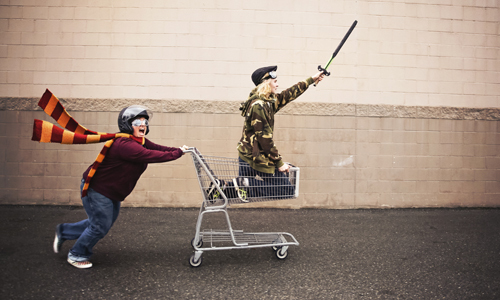 Back to the OPI Spreadsheet
FY2019 General Fund Budget WorksheetFunding Sources
Putting it all together
General Fund
2017 Legislative Changes
Key legislation passed in the 2017 regular session
 - HB647 & HB2 General Fund tax shifts
HB2/HB647 General Fund “tax shifts”
House Bill 2 is the General Appropriations Bill
House Bill 647 implements Section E of HB2
*GTB statewide guarantee ratio
FY2018 193% (no change)
FY2019 216%
FY2020 224%
FY2021 232%
Districts that already qualify for GTB will receive more
More districts will qualify
Funding the BASE Budget
Adopted
Budget
Over-BASE Levy
BASE
Budget
BASE
Levy
(permissive)
Guaran
-teed
 Tax 
Base Aid
 (GTB)
GTB Budget Area
DSA/SPED/
5 Funding 
Components
Local Revenues
Revenues from State
Funding the BASE Budget
Adopted
Budget
Over-BASE Levy
PRIOR TO FY2017
BASE
Budget
GTB
BASE
Levy
(permissive)
FB Reappropriated
Oil and gas revenue
School Block Grant
Local revenue required to be anticipated
Other non-levy revenue
K-12 Funding Payment
Revenue that reduces BASE levy requirement
DSA/SPED/
5 Funding 
Components
Funding the BASE Budget
FY2018
Adopted
Budget
Over-BASE Levy
BASE
Budget
GTB
BASE
Levy
(permissive)
FB Reappropriated
Oil and gas revenue
School Block Grant
Local revenue required to be anticipated
Other non-levy revenue
K-12 Funding Payment
Increases GTB budget area
DSA/SPED/
5 Funding 
Components
*Eliminated in HB647 
(2017 session)
Increases in GTB to offset the loss of block grant and NRD payments (HB647)
State Guaranteed Tax Base Aid (GTB)
State subsidy for BASE mills
Eligibility is based on the ratio between the district’s taxable value and the district’s GTB Budget Area as compared to the statewide taxable value X 193%* and the GTB Budget Areas of all districts statewide.
Districts with a ratio lower than the statewide ratio qualify for GTB aid
*GTB statewide guarantee ratio
FY2018   193% (no change)
FY2019   216%
FY2020   224%
FY2021   232%
Districts that already qualify for GTB will receive more
More districts will qualify
Funding the BASE Budget
FY2019/FY2020/FY2021
Adopted
Budget
Over-BASE Levy
BASE
Budget
GTB
 (FY2018)
BASE
Levy
(permissive)
Increases GTB budget area
FB Reappropriated
Oil and gas revenue
School Block Grant
Local revenue required to be anticipated
Other non-levy revenue
K-12 Funding Payment
DSA/SPED/
5 Funding 
Components
GTB Example
FY2020 Statewide GTB Ratio (Elementary)
Statewide taxable value (tax year 2018)
FY2018-19 Statewide GTB Budget Area
	        $2,849,863,5547.00    	    
       $250,446,582.96
Manhattan School:
Guaranteed Tax Base = FY2019 GTB Budget Area X GTB ratio
	$1,097,027.73 X 25.49 = $27,963,236.84  $27,963.24/mill
	District taxable value =   $   7,870,687.00   $  7,870.69/mill
	State GTB subsidy = 	    $20,092,549.80  $20,092.55/mill
X  224%
X  224% = 25.49
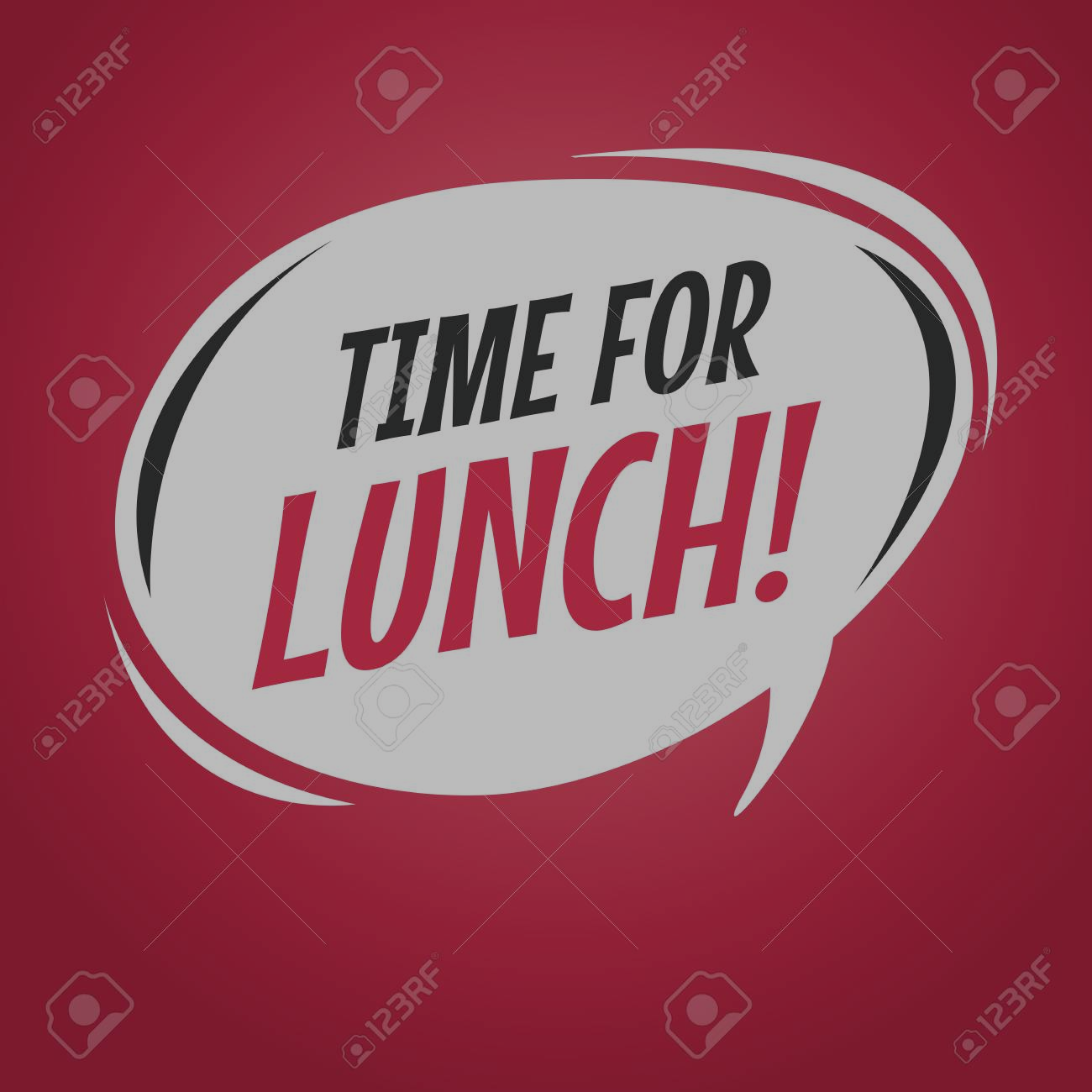 Transportation Fund
Building the Expenditure Budget
Funding Sources
Transportation Fund
20-10-101 and 20-10-143, MCA
To finance the operation of a program to transport students to and from home and school
Two methods of transport:
Bus Routes
Parents drive them
Transportation Fund Expenditures
Contract Out 
Bus service contract
Run Your Own Program
Buy and maintain buses
Bus barns
Fuel
Bus driver salaries, benefits, training
Insurance
- Salaries/benefits for aides
- % of clerk and administrative salaries/benefits
- Reimburse parents (individual contracts)
- Crossing guards
Transportation Fund Revenue
Fund Balance Reappropriated
State Transportation Reimbursement
County Transportation Reimbursement
Non-Levy Revenue (interest, oil & gas $$)
Local Property Taxes
Transportation Fund Revenue
State and County Transportation  Reimbursement
Bus Routes
Individual Contracts

USE THE OPI TRANSPORTATION SPREADSHEET
Transportation Fund Budget
Expenditure Budget
  -      State and county reimbursement
  -	Non-levy revenue
  -       Fund balance reappropriated
  =      Local tax levy
Transportation Fund Budget
*On-Schedule Revenue (includes contingency):
      State reimbursement	$   31,377
      County reimbursement	$   31,377
Transportation Fund Budget
Expenditure Budget				$   350,000
-  State and county reimbursement		        62,754
-  Non-levy revenue                                                         250
-  Fund balance reappropriated                                11,000                         
= Local tax levy                                                    $   275,996
Transportation Fund - reappropriation
Fund Balance (cash + receivables – payables)
		Beginning Fund Balance 
		+ Current Year Receipts
		-  Current Year Expenditures
		Ending Fund Balance
Reduces revenue               in this order:
1.  Local tax levy
2.  County reimbursement
3.  State reimbursement
Reserves (keep for cash flow purposes)
20%
Reappropriate
(reduces revenue 
requirement in
next year’s budget)
QUESTIONS?

Contact information:
	Denise Williams
	Montana Association of School Business Officials (MASBO)
	900 North Montana Avenue, Suite A5
	Helena, MT  59601
	(406) 461-3659
	dwilliams@masbo.com